Державна соціальна допомога малозабезпеченим сім`ям
Соціальна допомога - один з видів соціального забезпечення. 
Вперше поняття допомоги було досліджене В.С.Андреєвим. На його думку, допомоги - це всі, крім пенсій, грошові виплати аліментарного характеру з фондів для непрацездатних, які являють собою підтримку громадянам у встановлених законом випадках.
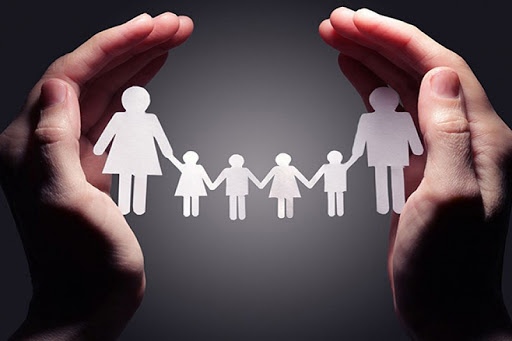 Законодавством встановлено такі види соціальних допомоги:
1.Допомога сім’ям з дітьми:допомога у зв’язку з вагітністю та пологами,допомога при народжені дитини,допомога по догляду за дитиною до досягнення нею трирічного віку,допомога на дітей, над якими встановлено опіку чи піклування,допомога одинокій матері,допомога при усиновленні дитини.
2. Державна соціальна допомога малозабезпеченим сім’ям;
3. Державна соціальна допомога інвалідам з дитинства та дітям-інвалідам;
4. Допомога малозабезпеченій особі, яка проживає разом з інвалідом І чи ІІ групи внаслідок психічного розладу на догляд за ним;
5. Субсидія для відшкодування витрат на оплату житлово-комунальних послуг та на придбання твердого та рідкого пічного побутового палива;
6. Компенсаційні виплати на догляд за інвалідом І групи або престарілим старше 80 років;
7. Компенсаційні виплати фізичним особам, які надають соціальні послуги;
8. Державна соціальна допомога особам, які не мають права на пенсію та інвалідам;
9. Тимчасова державна допомога дітям, батьки яких ухиляються від сплати аліментів, не мають можливості утримувати дитину або місце проживання їх невідоме;
10. Державна соціальна допомога на дітей-сиріт та дітей, позбавлених батьківського піклування, грошове забезпечення батькам-вихователям і прийомним батькам за надання соціальних послуг у дитячих будинках сімейного типу та прийомних сім'ях за принципом "гроші ходять за дитиною";
11. Одноразова винагорода жінкам, яким присвоєно почесне звання України "Мати-героїня".
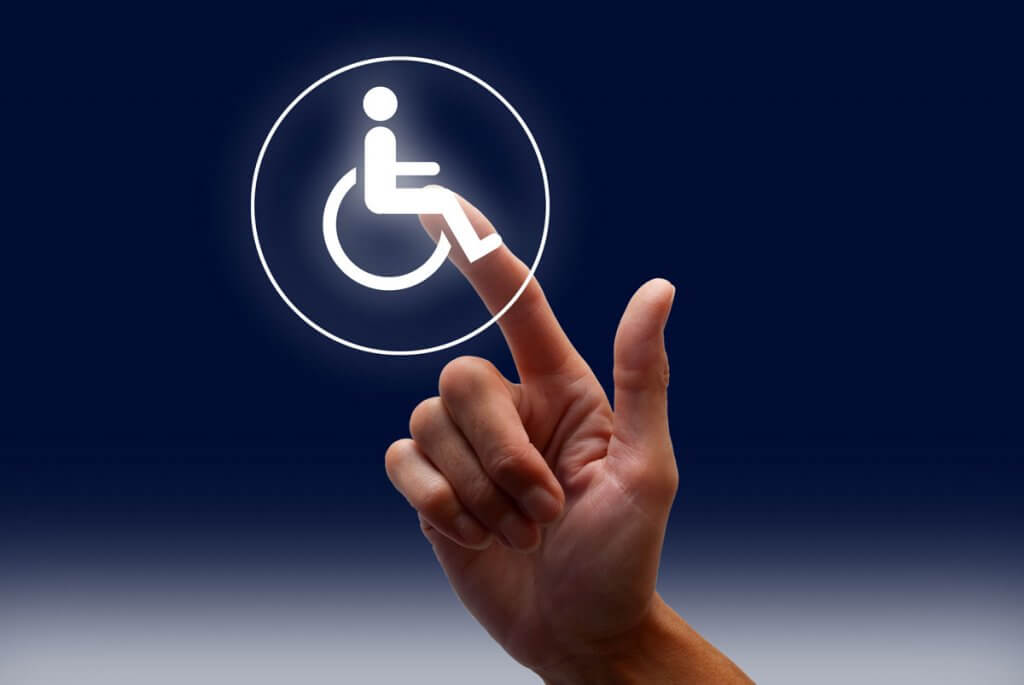 Державна соціальна допомога малозабезпеченим сім’ям (далі - державна соціальна допомога) – це щомісячна допомога, яка надається малозабезпеченим сім’ям у грошовій формі в розмірі, що залежить від величини середньомісячного сукупного доходу сім’ї;
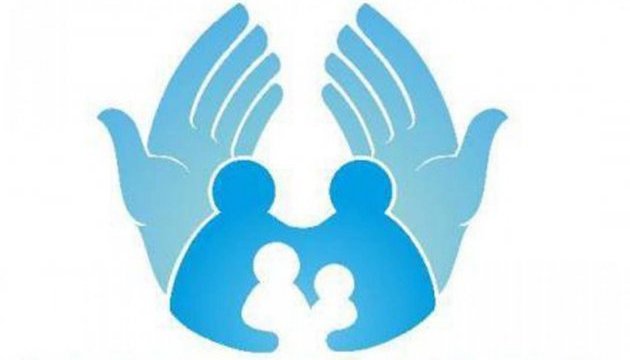 Кому надається допомога
Допомога малозабезпеченим сім’ям призначається і виплачується у грошовій формі малозабезпеченим сім’ям, які постійно проживають на території України, мають середньомісячний сукупний дохід, нижчий від прожиткового мінімуму для сім’ї.
Прожитковий мінімум для сім’ї — визначена для кожної сім’ї залежно від її складу сума прожиткових мінімумів, розрахованих та затверджених відповідно до Закону України „Про прожитковий мінімум» для осіб, які відносяться до основних соціальних і демографічних груп населення.
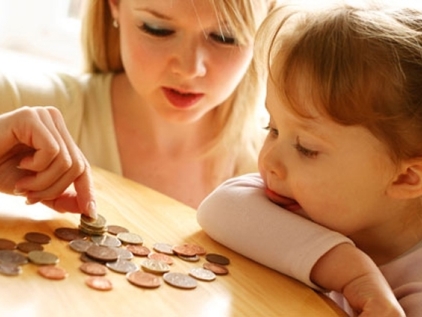 Малозабезпечена сім’я — це сім’я, яка з поважних або незалежних від неї причин має середньомісячний сукупний доход, нижчий від прожиткового мінімуму для сім’ї. Право сім’ї на цю допомогу залежить не лише від доходів, але і від її майнового стану, зайнятості працездатних членів сім’ї та інших факторів.Ця допомога призначається відповідно до закону «Про державну соціальну допомогу малозабезпеченим сім’ям» та Постанови Кабінету міністрів України від 24 лютого 2003 р. N 250 «Про затвердження Порядку призначення і виплати державної соціальної допомоги малозабезпеченим сім’ям».
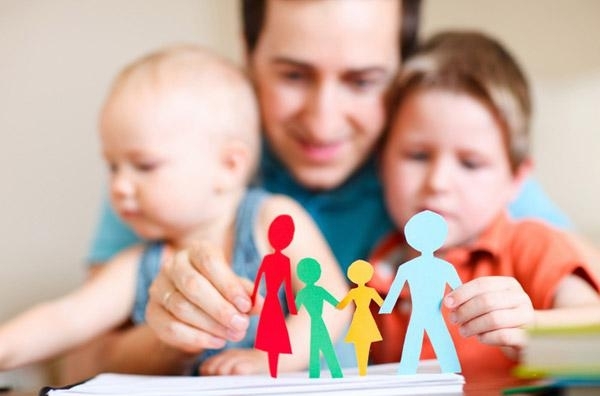 Хто включається до складу сім’ї при визначені права на допомогу ?
До складу сім’ї включаються:
Органи, що призначають і здійснюють виплату державної соціальної допомоги
Призначення і виплата державної соціальної допомоги здійснюються структурними підрозділами з питань соціального захисту населення районних, районних у містах Києві та Севастополі державних адміністрацій, виконавчих органів міських, районних у містах (у разі їх утворення) рад (далі - органи соціального захисту населення) за місцем проживання уповноваженого представника сім’ї.
Порядок призначення, умови виплати та підстави для припинення виплати державної соціальної допомоги, перелік документів, необхідних для призначення допомоги згідно із цим Законом, встановлюються Кабінетом Міністрів України.
Розмір державної соціальної допомоги
Розмір державної соціальної допомоги визначається як різниця між прожитковим мінімумом для сім’ї та її середньомісячним сукупним доходом.
До стабілізації економічного становища в Україні розмір державної соціальної допомоги визначається з урахуванням рівня забезпечення прожиткового мінімуму.
Рівень забезпечення прожиткового мінімуму встановлюється виходячи з можливостей Державного бюджету України і затверджується одночасно з прийняттям закону про Державний бюджет України на відповідний рік.
Для громадян, які одержали статус особи, яка проживає і працює (навчається) на території населеного пункту, якому надано статус гірського, прожитковий мінімум збільшується на 20 відсотків.
Максимальний розмір державної соціальної допомоги не може перевищувати прожитковий мінімум для сім’ї, крім випадків, передбачених частиною четвертою цієї статті.
Зменшення розміру соціальної допомоги
Призначена соціальна допомога може бути зменшена до 50 відсотків її розміру у разі невикористання сім'єю можливостей знаходження додаткових джерел для існування.
У разі повторного подання інформації про відсутність доходів у працездатних осіб, які включені до складу сім'ї (крім осіб, які доглядають за дітьми до досягнення ними трирічного віку або за дітьми, що потребують догляду протягом часу, визначеного у медичному висновку лікувально-консультаційної комісії, але не більше ніж до досягнення ними шестирічного віку; осіб, які доглядають за особами з інвалідністю I групи або дітьми з інвалідністю віком до 16 років та особами, які досягли 80-річного віку; осіб, які в установленому порядку визнані безробітними та за інформацією центрів зайнятості не порушують законодавство про зайнятість щодо сприяння своєму працевлаштуванню; дітей, які не мають власних сімей, осіб, які входять до складу сім’ї, та навчаються за денною формою навчання у закладах професійної (професійно-технічної) та вищої освіти до досягнення 23-річного віку), а також якщо середньомісячний розмір доходів залишається меншим ніж розмір мінімальної заробітної плати, розмір соціальної допомоги поступово зменшується при кожному наступному зверненні за її призначенням відповідно на 20, 20 і 10 відсотків.
Соціальна допомога може призначатися без зменшення її розміру на підставі рішень районних, районних у мм. Києві та Севастополі держадміністрацій та виконавчих комітетів міських і районних у містах (у разі їх створення) рад або утворених ними комісій. Рішення про призначення соціальної допомоги в таких випадках приймається на підставі обстеження матеріально-побутових умов сім'ї.
Строки призначення державної соціальної допомоги
Державна соціальна допомога призначається на шість місяців.
Одиноким особам, визнаним за результатами медико-соціальної експертизи непрацездатними, які не мають інших джерел до існування, державна соціальна допомога може бути призначена на строк визнання особи непрацездатною.
Одиноким особам, які досягли 65-річного віку і не мають інших джерел до існування, державна соціальна допомога може бути призначена довічно.
Зазначені у частинах другій та третій цієї статті умови застосовуються також при призначенні державної соціальної допомоги непрацездатному подружжю при відсутності осіб, зобов’язаних їх утримувати відповідно до закону.
Перелік документів необхідних для отримання допомоги
Потрібно зазначити, що в декларацію не включаються державна соціальна допомога, призначена відповідно до Закону України «Про державну соціальну допомогу малозабезпеченим сім’ям»; нарахована субсидія за спожиті житлово-комунальні послуги; сплачені членами сім’ї аліменти.
Рішення про призначення соціальної допомоги або про відмову в її наданні приймається органом  соціального захисту населення протягом десяти календарних днів.
У разі прийняття рішення про відмову в наданні соціальної допомоги орган праці та соціального захисту населення письмово повідомляє про це уповноваженого представника сім’ї із зазначенням підстав відмови та порядку оскарження рішення.
Випадки коли допомога не призначається
У наданні державної соціальної допомоги може бути відмовлено, а виплата призначеної допомоги може бути припинена у випадках коли:
—      працездатні члени малозабезпеченої сім’ї не працюють, не служать, не навчаються у вищих навчальних закладах I-IV рівнів акредитації та професійно-технічних навчальних закладах з денною формою навчання протягом трьох місяців, що передують місяцю звернення за призначенням соціальної допомоги;
—       під час обстеження матеріально-побутових умов сім’ї з’ясовано, що малозабезпечена сім’я має додаткові джерела для існування, не зазначені у декларації про доходи та майно;
—      особи, які входять до складу малозабезпеченої сім’ї, протягом 12 місяців перед зверненням за наданням соціальної допомоги здійснили покупку земельної ділянки, квартири (будинку), автомобіля, транспортного засобу (механізму), будівельних матеріалів, інших товарів довгострокового вжитку тощо, на суму, яка на час звернення перевищує 10-кратну величину прожиткового мінімуму для сім’ї;
Рішення про призначення державної соціальної допомоги у таких випадках приймається органами соціального захисту населення на підставі обов’язкового обстеження матеріально-побутових умов сім’ї, яка звернулася за призначенням такої допомоги;
—       у власності чи володінні малозабезпеченої сім’ї є друга квартира (будинок) за умови, що загальна площа житла перевищує 21 квадратний метр на одного члена сім’ї та додатково 10,5 квадратного метра на сім’ю, чи більше одного автомобіля, транспортного засобу (механізму).
За наявності обставин, що зазначені були раніше (тобто умов коли допомога не призначається) державна соціальна допомога може бути призначена органом  соціального захисту населення на підставі рішень районних, держадміністрацій та виконавчих комітетів міських і районних у містах (у разі їх створення) рад або утворених ними комісій у разі, коли:
у складі сім’ї є інвалід;
у малозабезпеченій багатодітній сім’ї виховуються троє або більше дітей віком до 18 років (якщо діти навчаються за денною формою навчання у загальноосвітніх, а також професійно-технічних, вищих навчальних закладах I — IV рівня акредитації, але не довше ніж до досягнення ними 23 років);
неможливість отримання будь-яких джерел для існування пов’язана з тривалою хворобою одного та/або кількох членів сім’ї. Рішення про призначення державної соціальної допомоги у таких випадках приймається на підставі обстеження матеріально-побутових умов сім’ї, яка звернулася за призначенням такої допомоги.
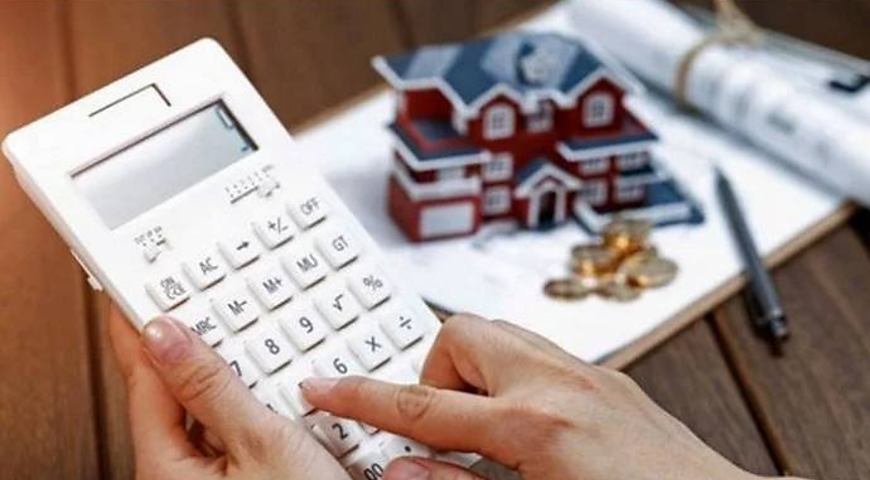 Умови припинення виплати допомоги
Виплата    раніше    призначеної    соціальної   допомоги  припиняється:
Безвідсоткова поворотна допомога для організації власної справи
З метою сприяння економічній самостійності малозабезпеченої сім’ї непрацюючій працездатній особі з числа членів такої сім’ї, яка бажає провадити підприємницьку діяльність, у порядку, визначеному Кабінетом Міністрів України, державною службою зайнятості може надаватися одноразова безвідсоткова поворотна допомога на здобуття економічної самостійності малозабезпеченої сім’ї за рахунок коштів державного бюджету.Порядок надання допомоги на здобуття економічної самостійності малозабезпеченої сім’ї, її розмір та умови повернення визначаються Кабінетом Міністрів України.
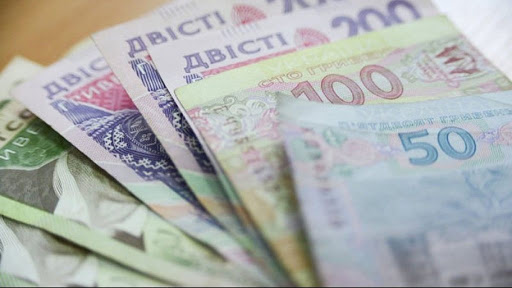 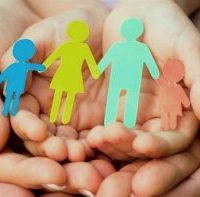